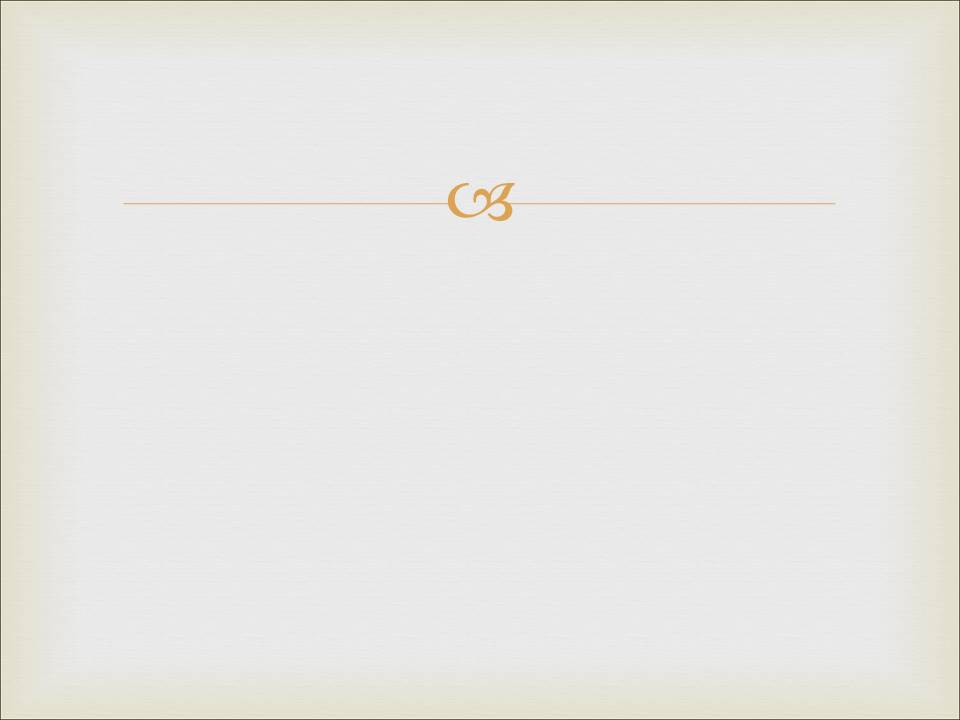 Причини зміни світогляду
1. Інтелектуальна .
Погоджуватися з фактами .
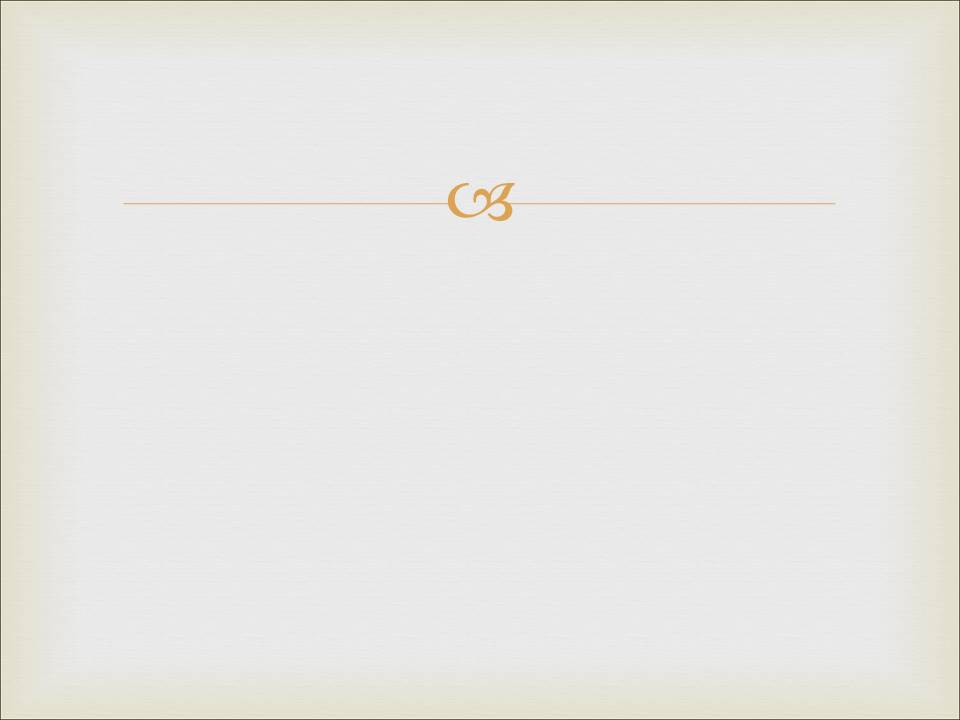 Причини зміни світогляду
1. Інтелектуальна .
Погоджуватися з фактами .
Погоджуватися з логічними висновками
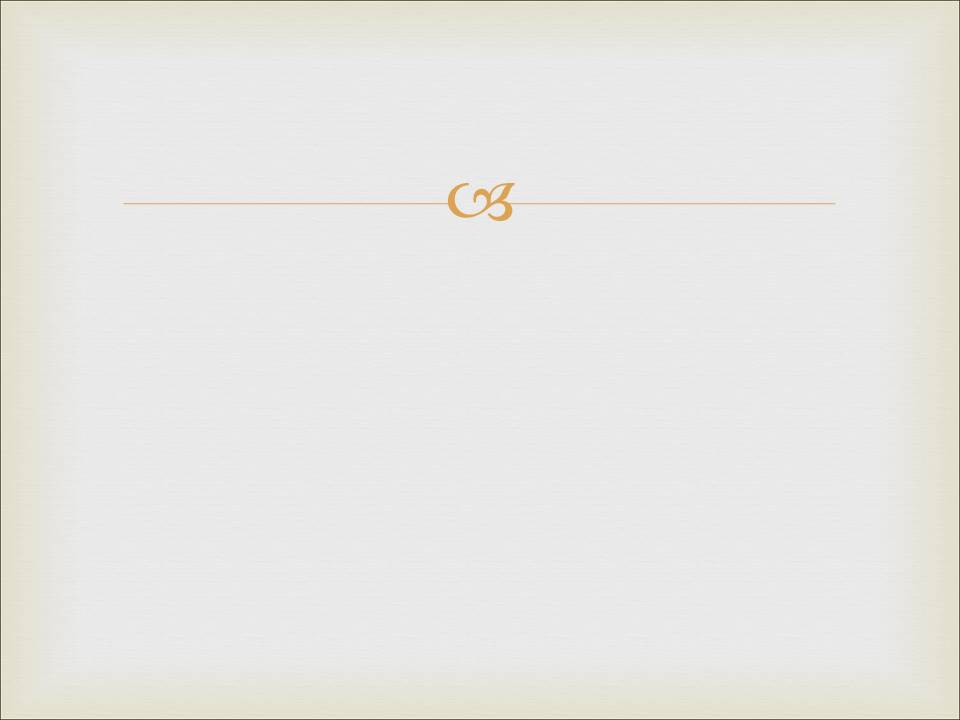 Причини зміни світогляду
Особиста .
       a) Обставини життя впливають на   
            пошук відповідей та зміну світогляду.
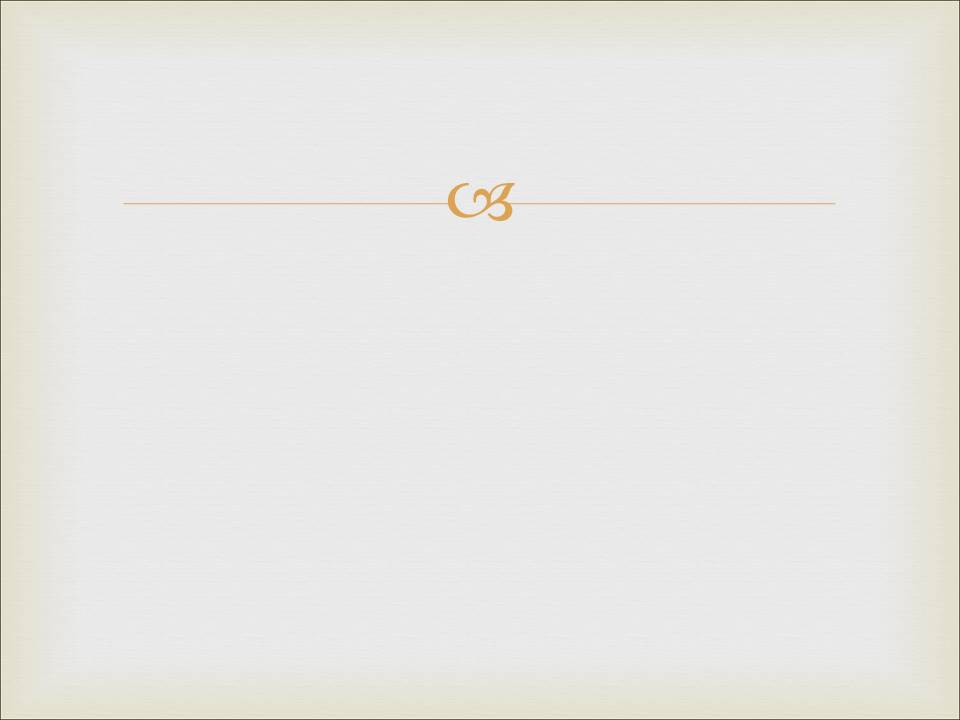 Причини зміни світогляду
Особиста .
       a) Обставини життя впливають на   
            пошук відповідей та зміну світогляду.
       b) В однакових обставинах люди чинять             
            по-різному.
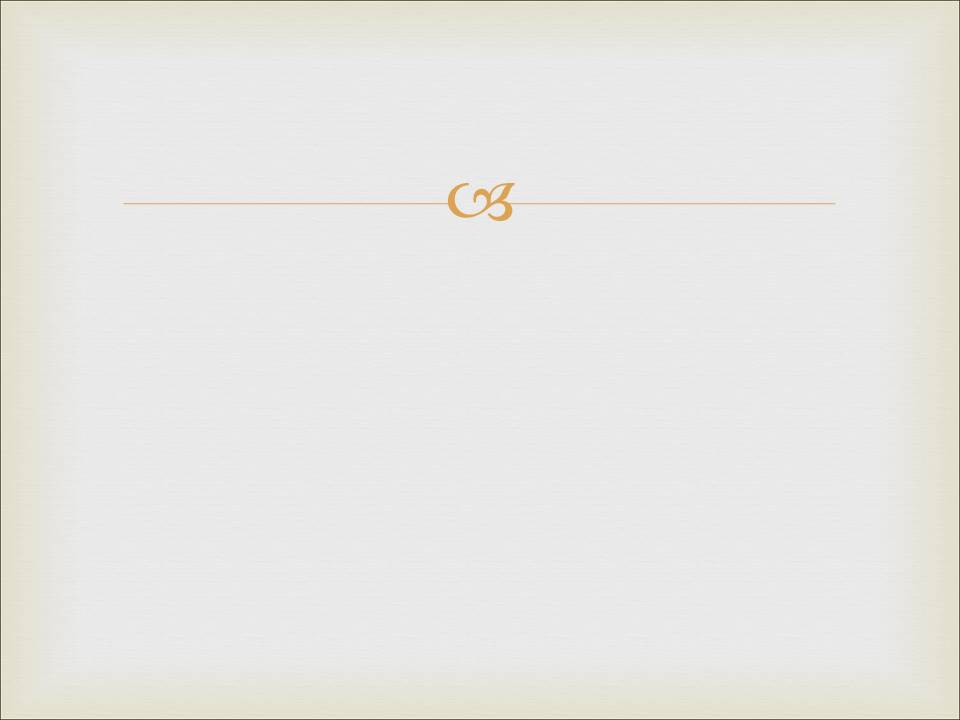 Причини зміни світогляду
3. Соціальна .
Ми підлаштовуємо свій світогляд під світогляд групи, якій ми належимо, чи хотіли б належати.
Виховання в певному середовищі індоктринує людину в певний світогляд.
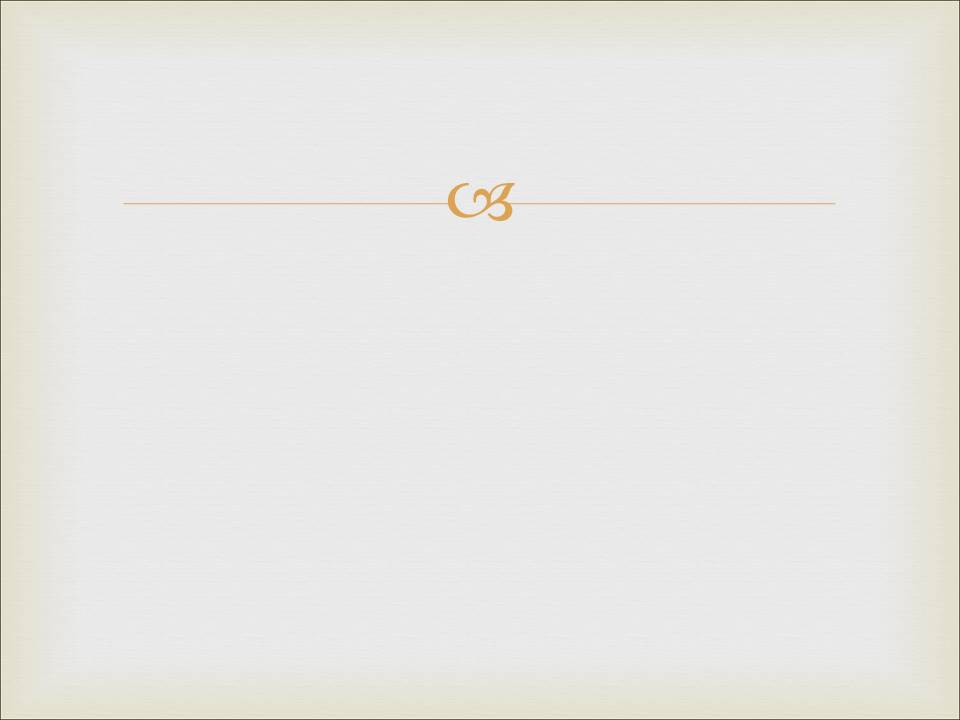 Поради для тих, хто шукає
Сумніватися – це нормально.
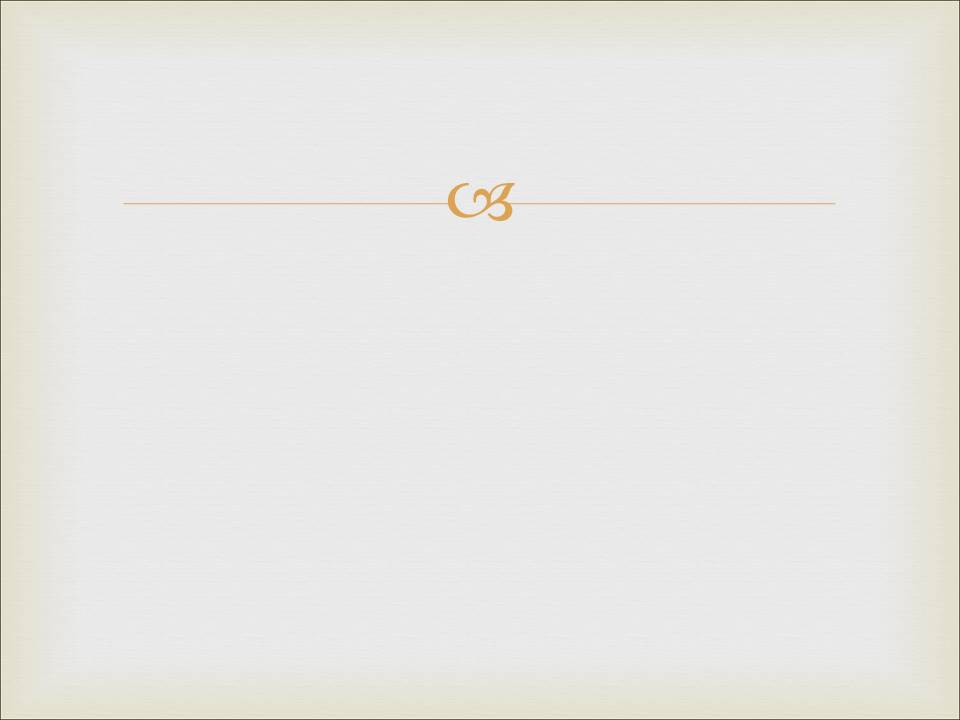 Поради для тих, хто шукає
Сумніватися – це нормально.
Усі мають сумніви. Не бійтеся їх. «Я бачу дуже багато, щоб заперечувати, і дуже мало, щоб бути впевненим».
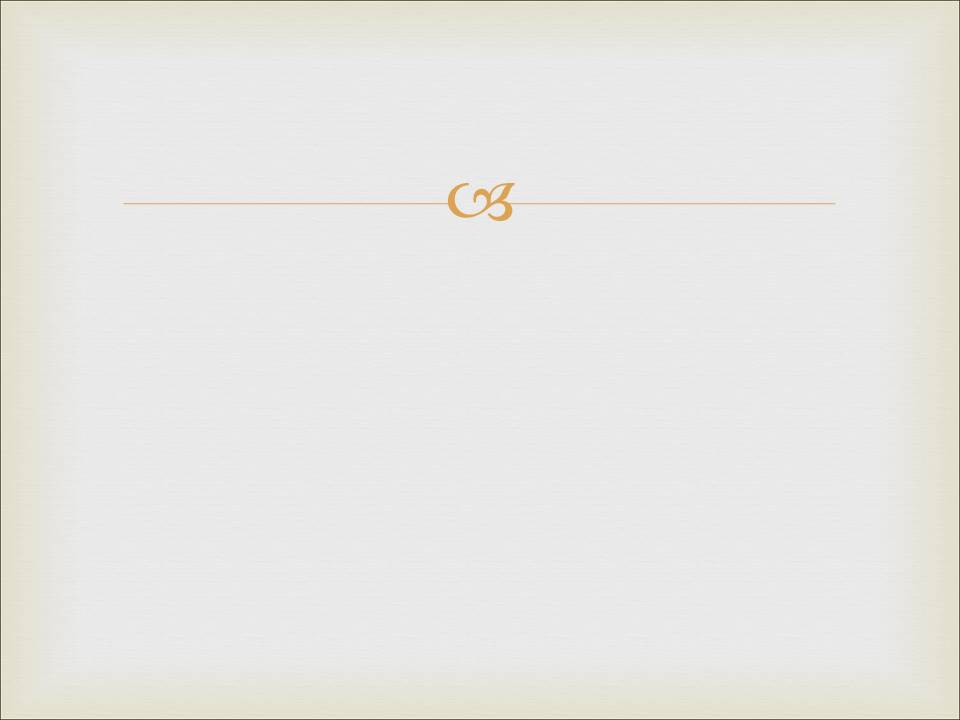 Поради для тих, хто шукає
Сумніватися – це нормально.
Усі мають сумніви. Не бійтеся їх. «Я бачу дуже багато, щоб заперечувати, і дуже мало, щоб бути впевненим». 
Ставте запитання: «Чому я вірю?» або «Чому це бентежить мене?»
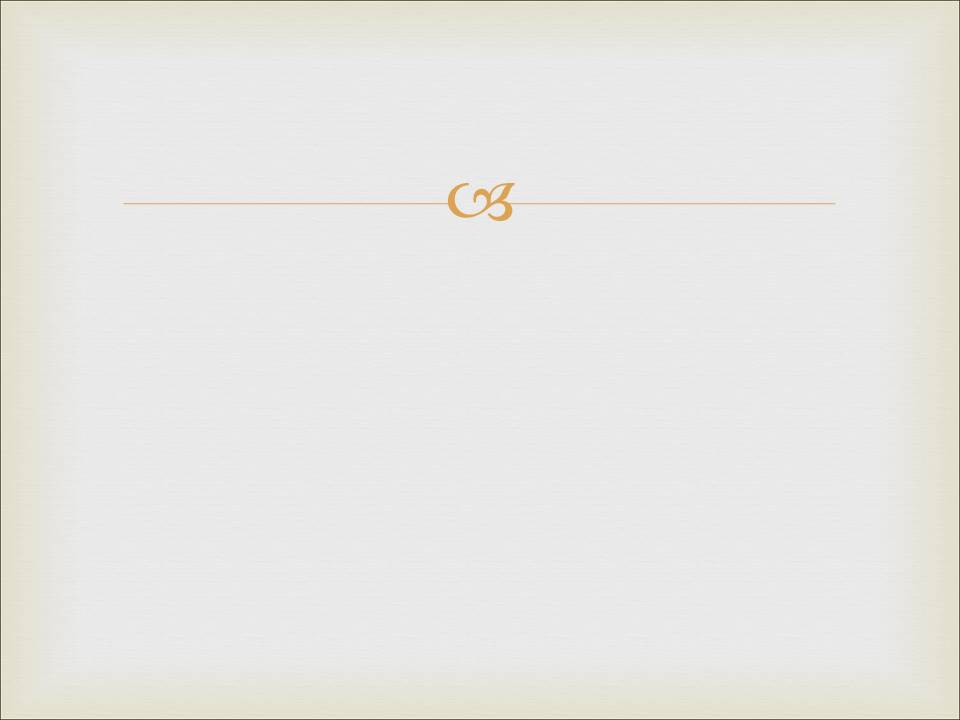 Поради для тих, хто шукає
Сумніватися – це нормально.
Усі мають сумніви. Не бійтеся їх. «Бачу надто багато, щоб заперечувати, і замало, щоб бути впевненим, я в змозі пошкодувати». 
Ставте запитання: «Чому я вірю?» або «Чому це бентежить мене?»
Не відмахуйтесь від сумнівів. Будуть моменти, коли ви відчуєте, що Бог далекий від вас. Вам потрібно буде триматися переконання.